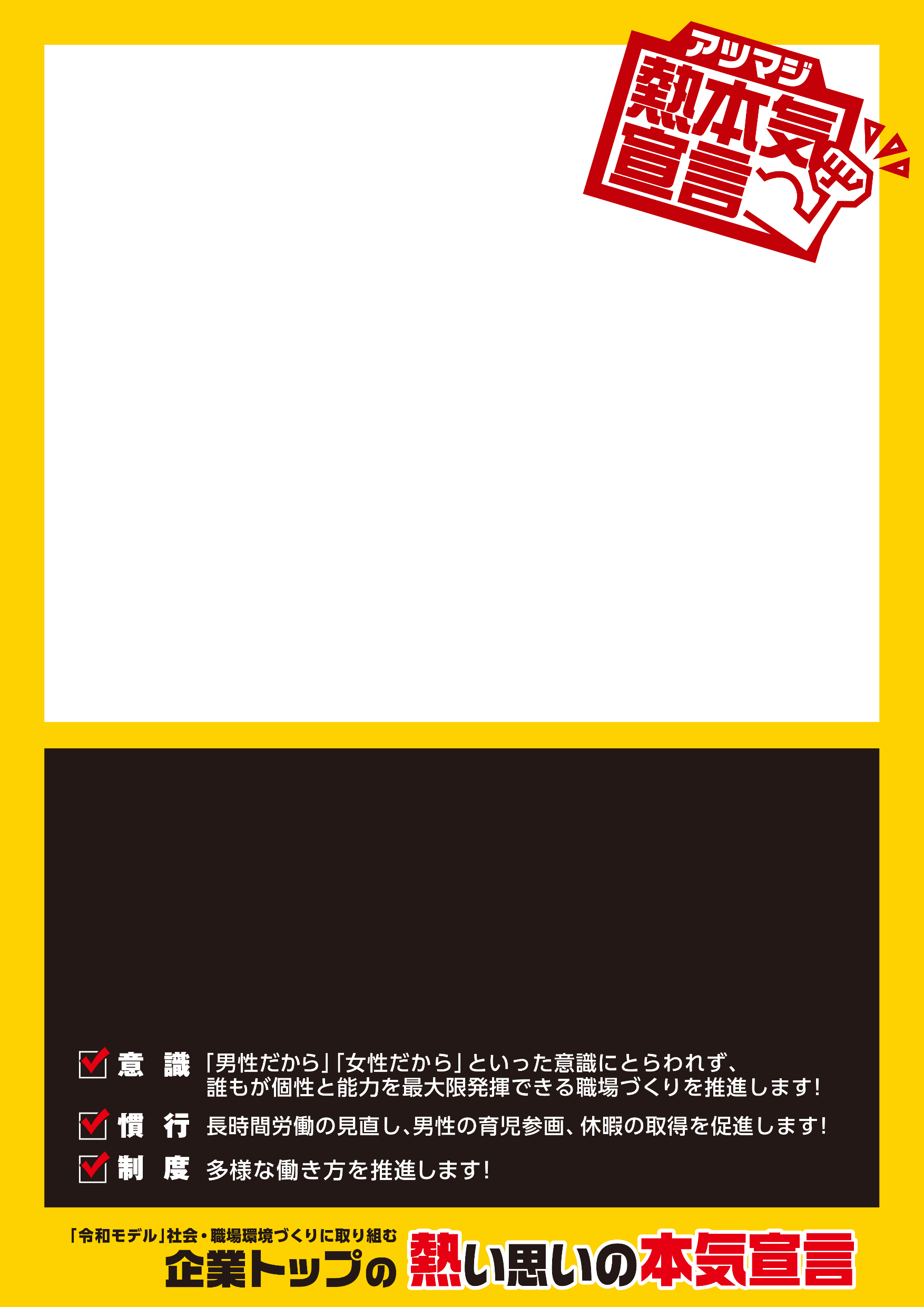 〇〇〇株式会社代表　三重 熱太郎
〇〇〇〇に
取り組みます！